ИТОГИ   АДАПТАЦИИ  ДЕТЕЙ  В  ГРУППАХ                     ДЕТСКОГО  САДА                      «ОБРАЗОВАТЕЛЬНОГО ЦЕНТРА  им. С.Н. ОЛЕХНИКА»
Итоги адаптации детей в группах детского сада «Образовательный центр им. С.Н. Олехника»
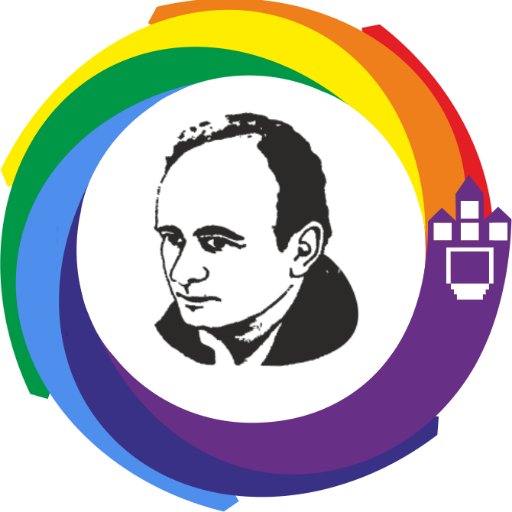 2020-2021 год
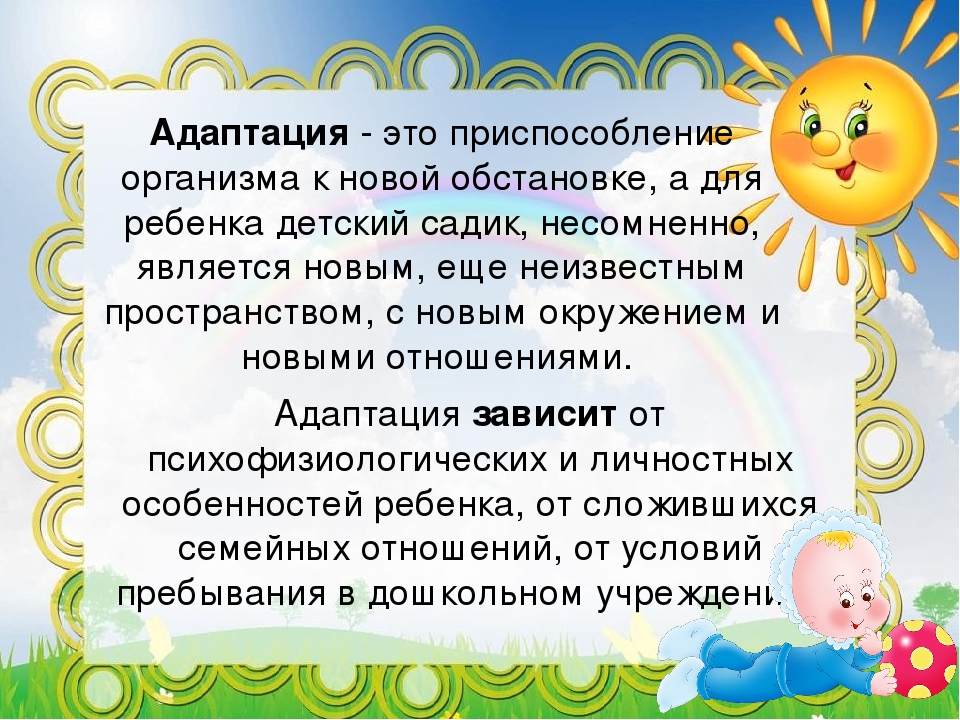 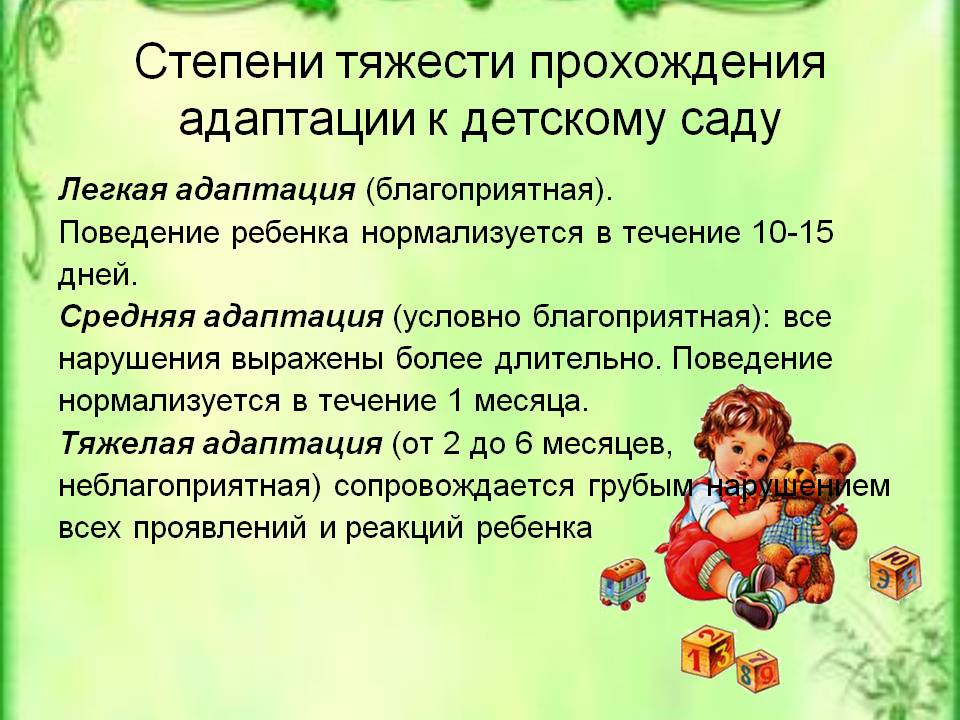 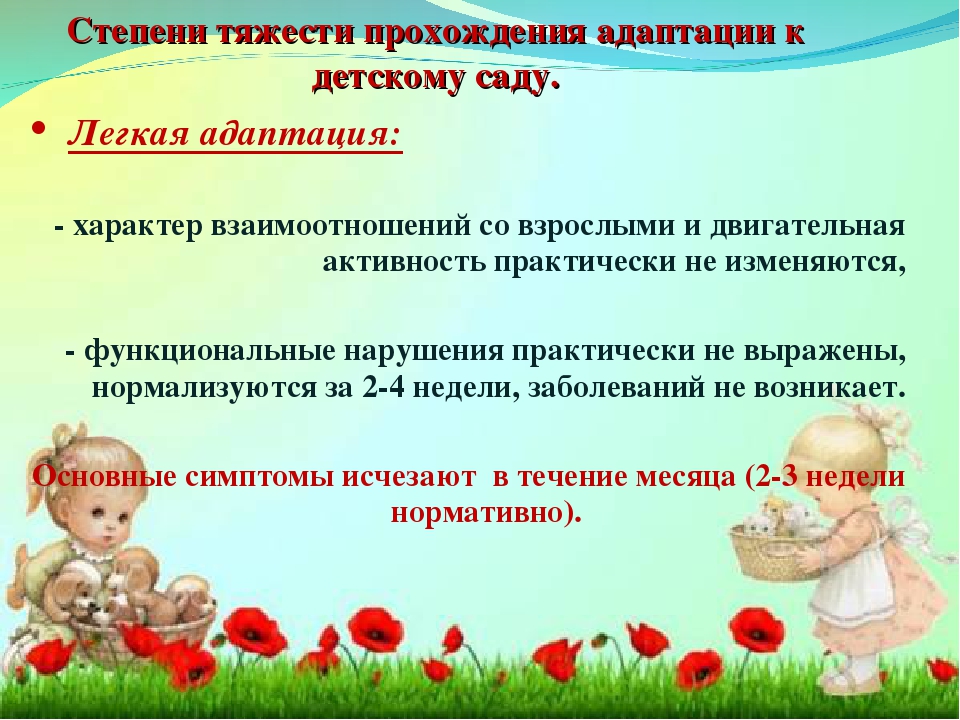 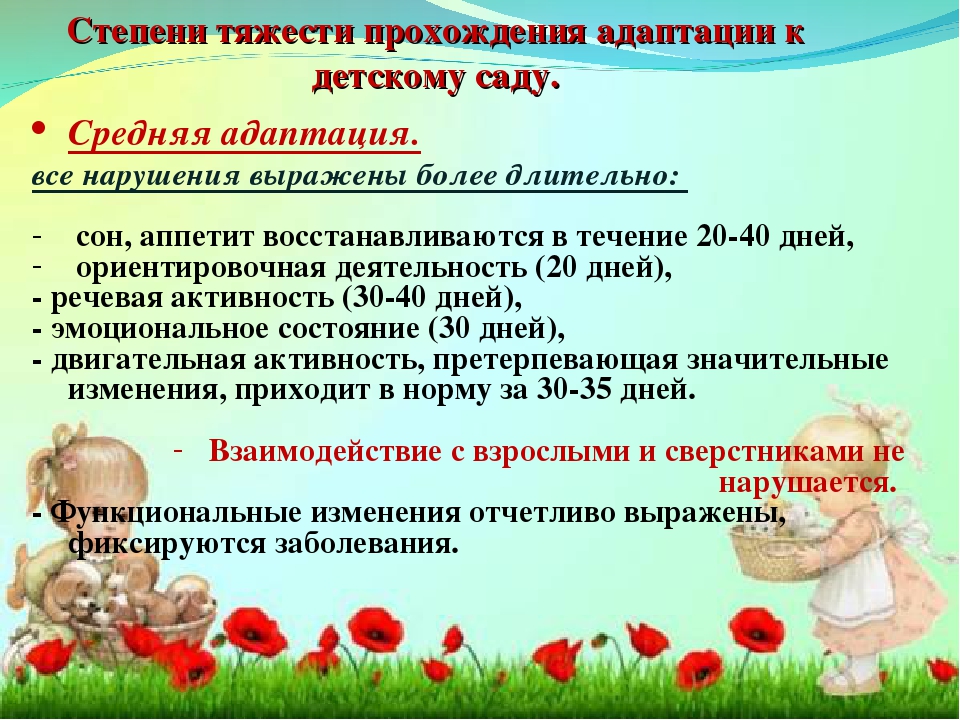 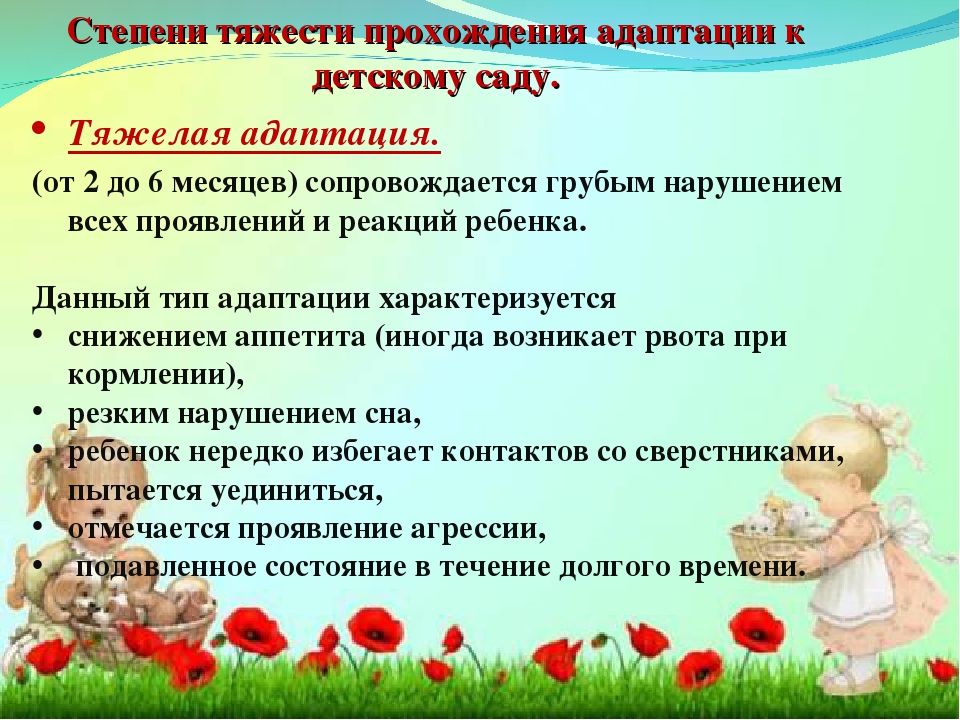 Образовательный центр им. С.Н. Олехника в Новогиреево
Образовательный центр им. С.Н. Олехника на Погонном
Образовательный центр им. С.Н. Олехника на Погонном
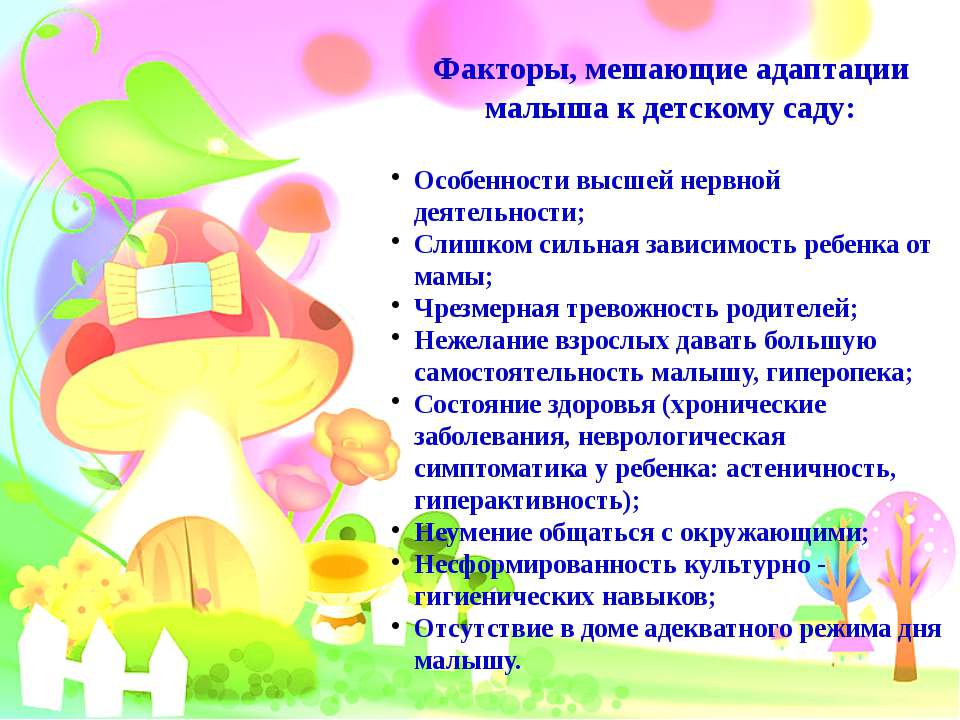 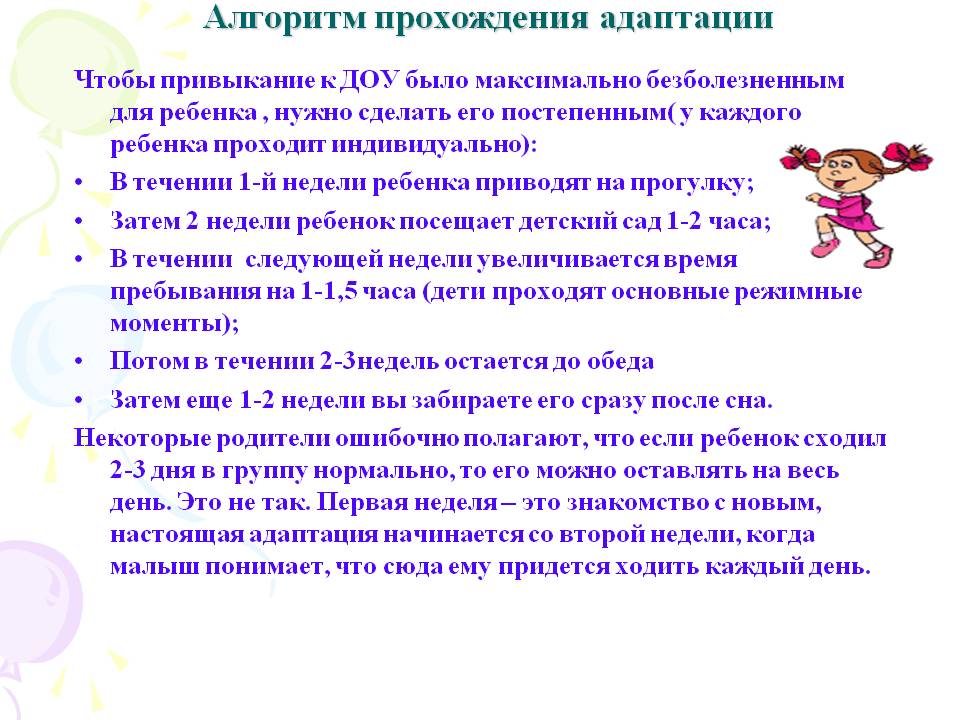 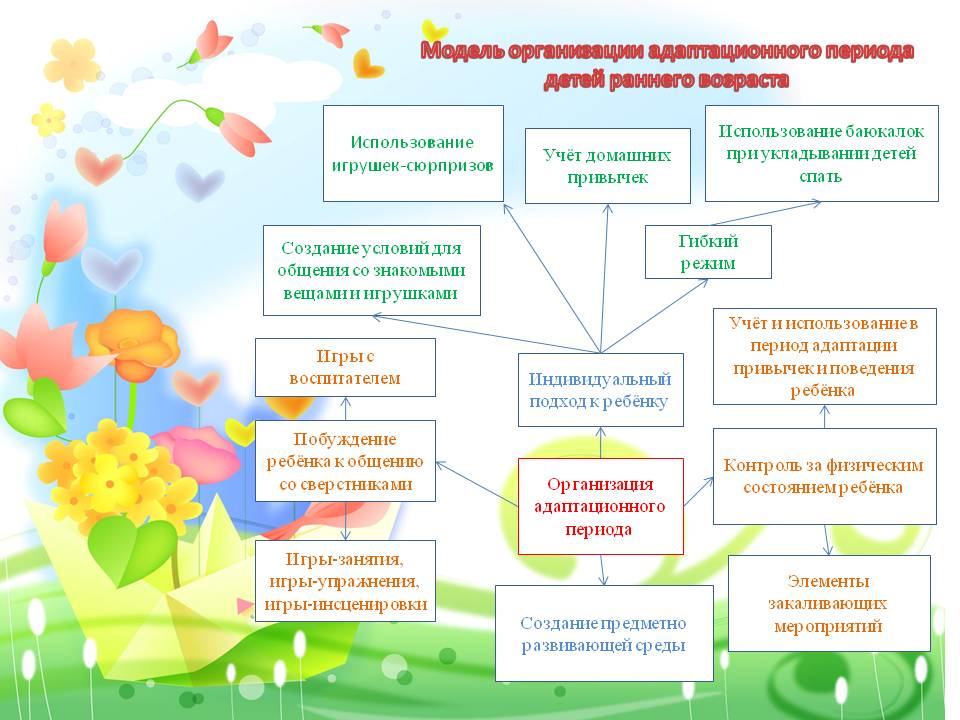 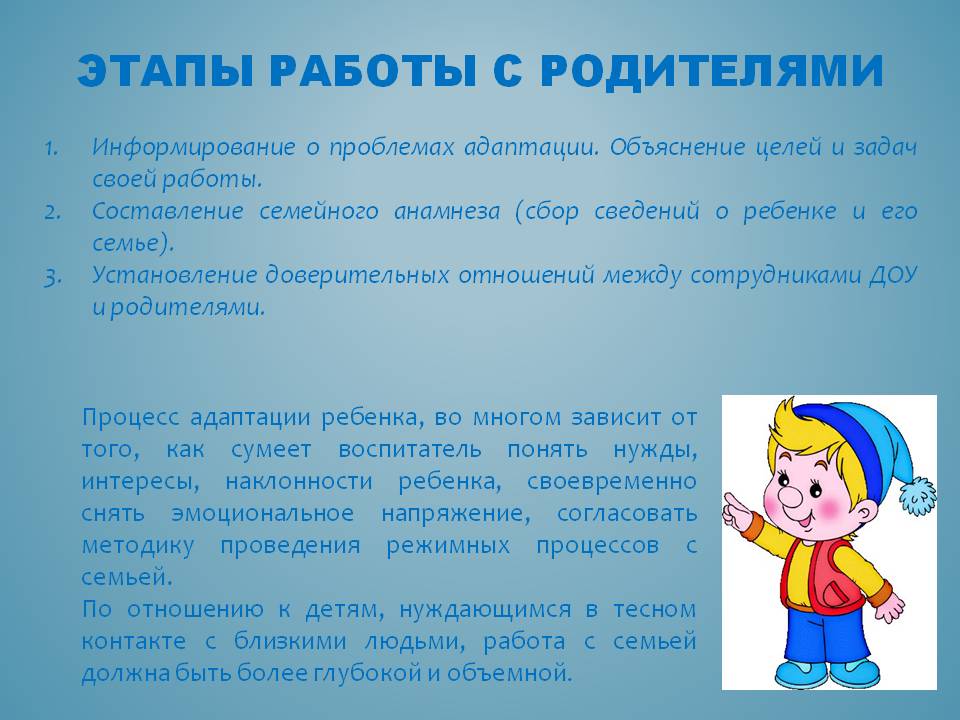 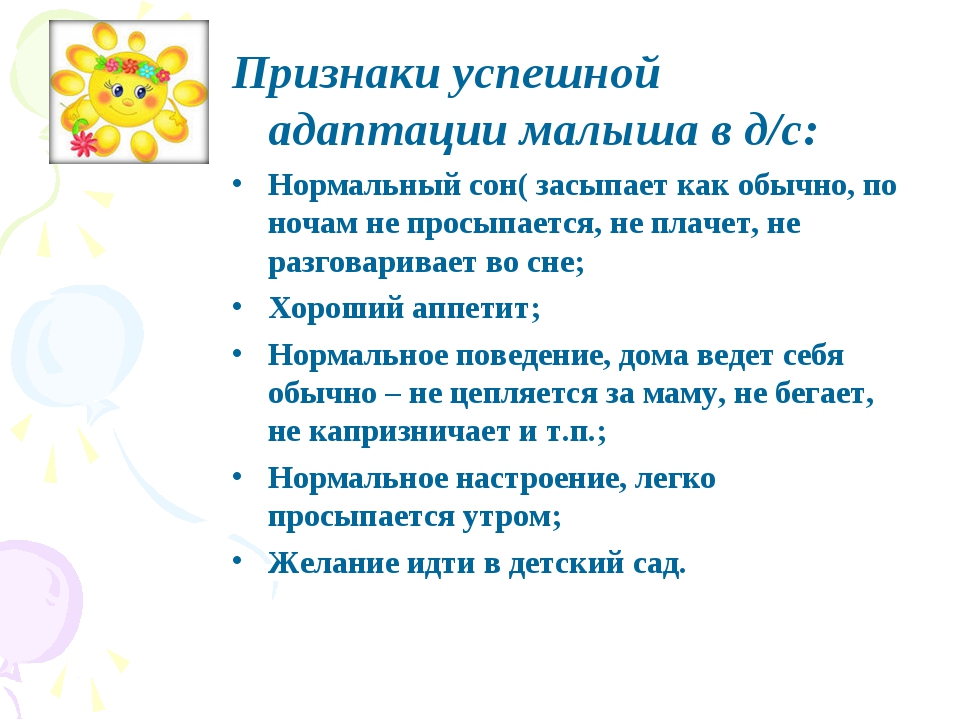 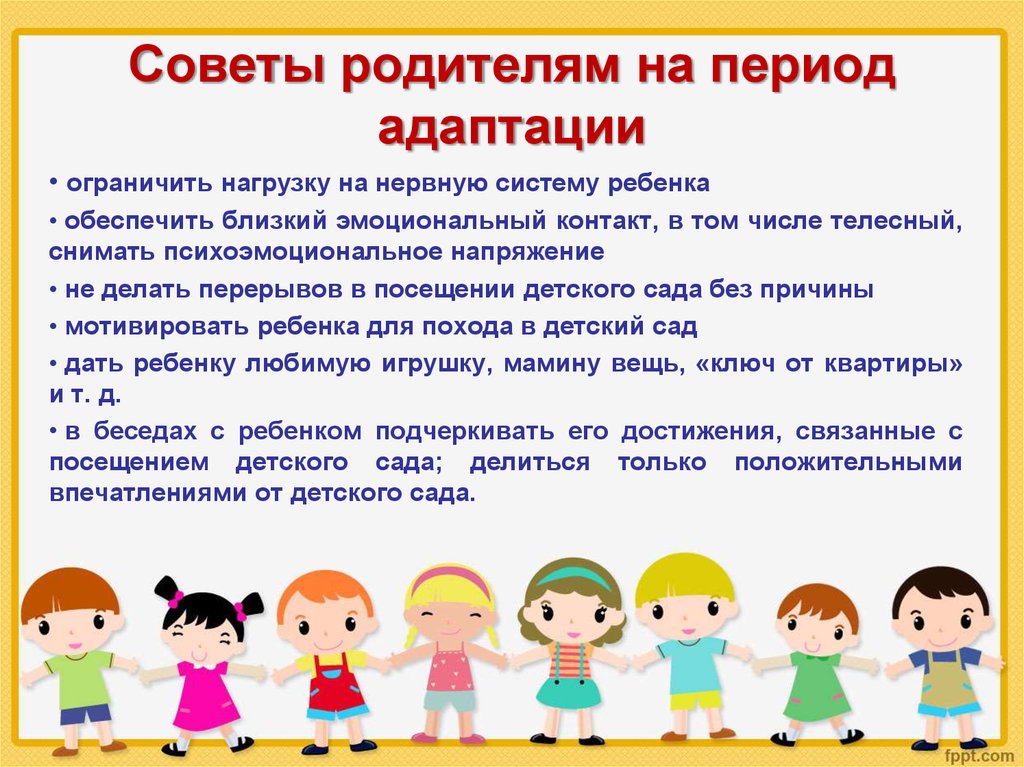 ЛЕГКОЙ ВАМ АДАПТАЦИИ!